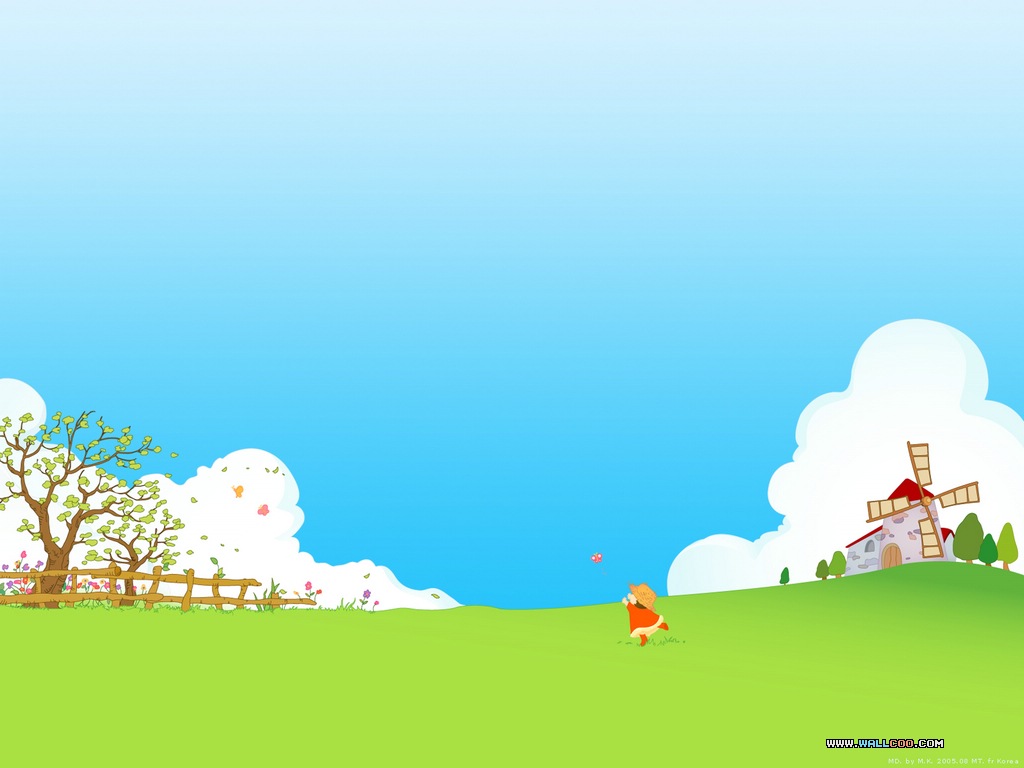 ỦY BAN NHÂN DÂN QUẬN LONG BIÊN
TRƯỜNG MẦM NON CHIM ÉN
Làm quen với toán
§Ò tµi: NHẬN BIẾT h×nh vu«ng, h×nh tam gi¸c
Giáo viên: Trần Giang – Ngọc Diễm
Hình vuông- hình tam giác
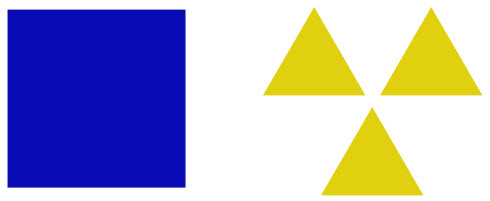 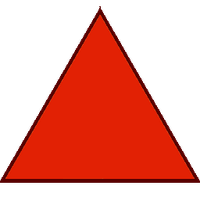 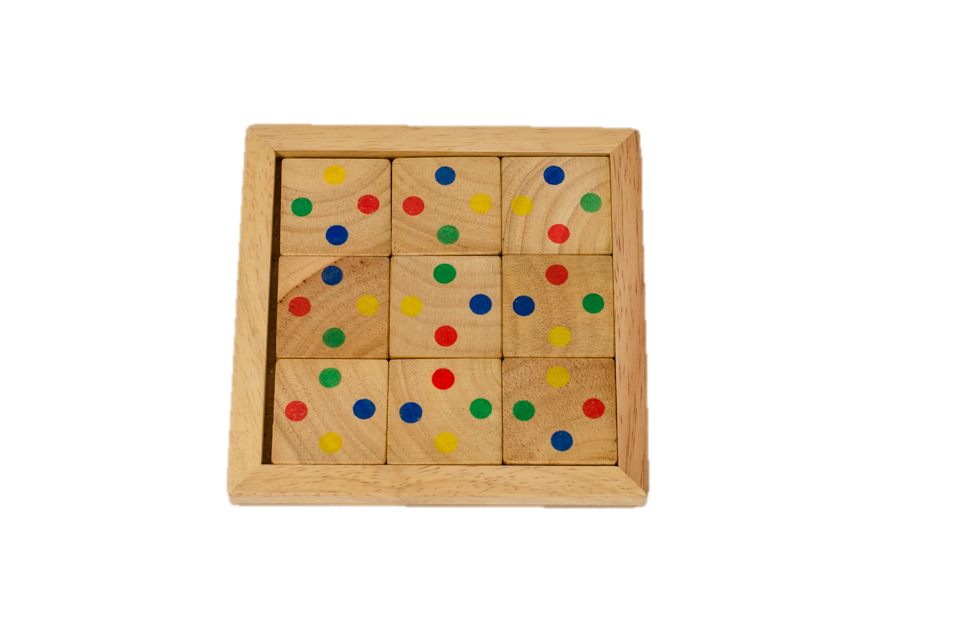 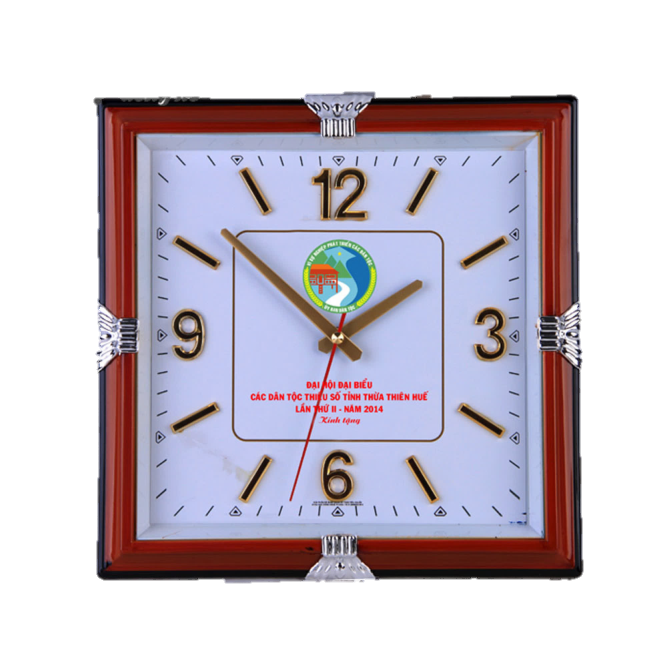 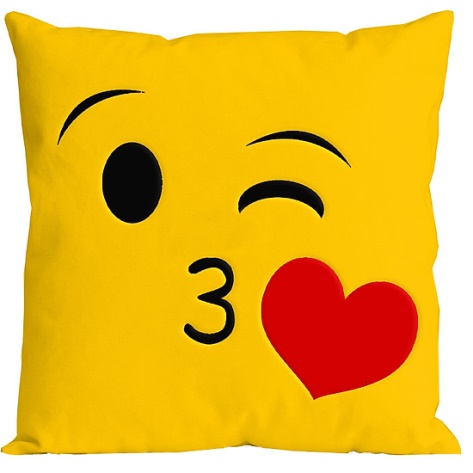 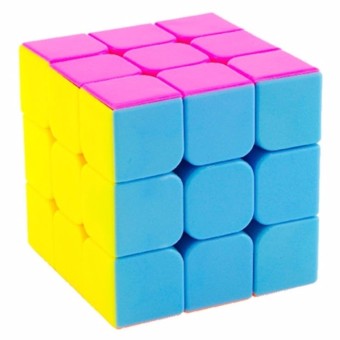 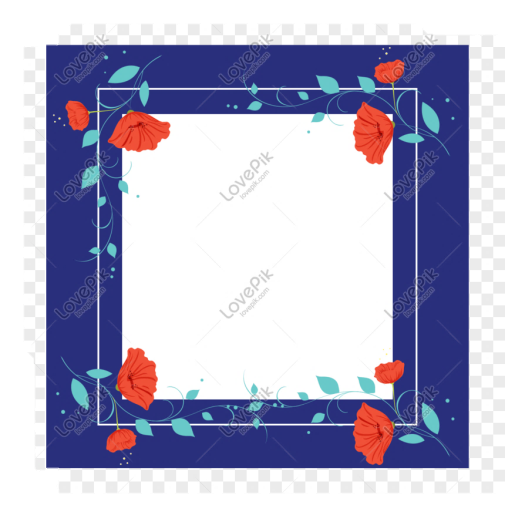 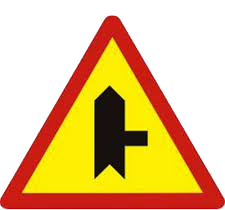 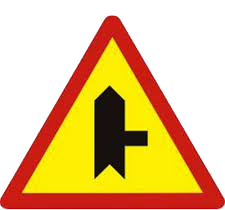 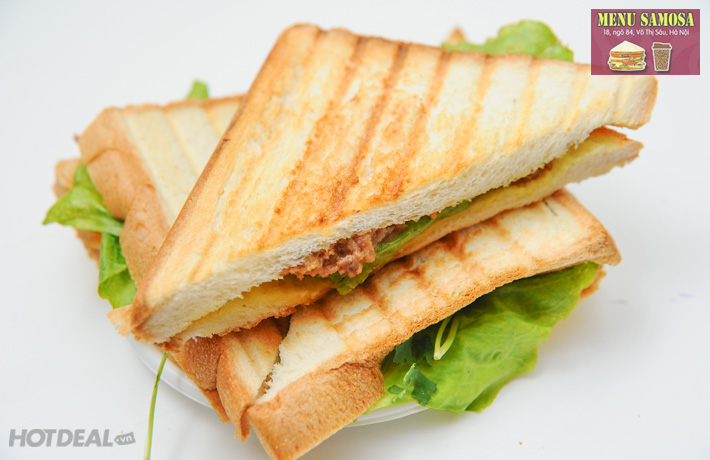 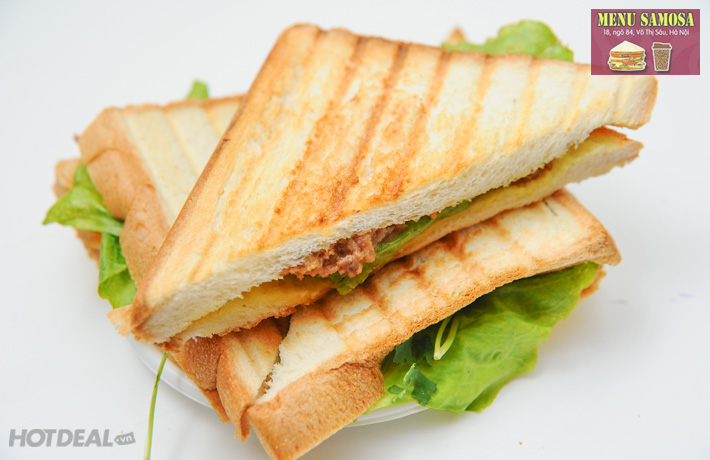 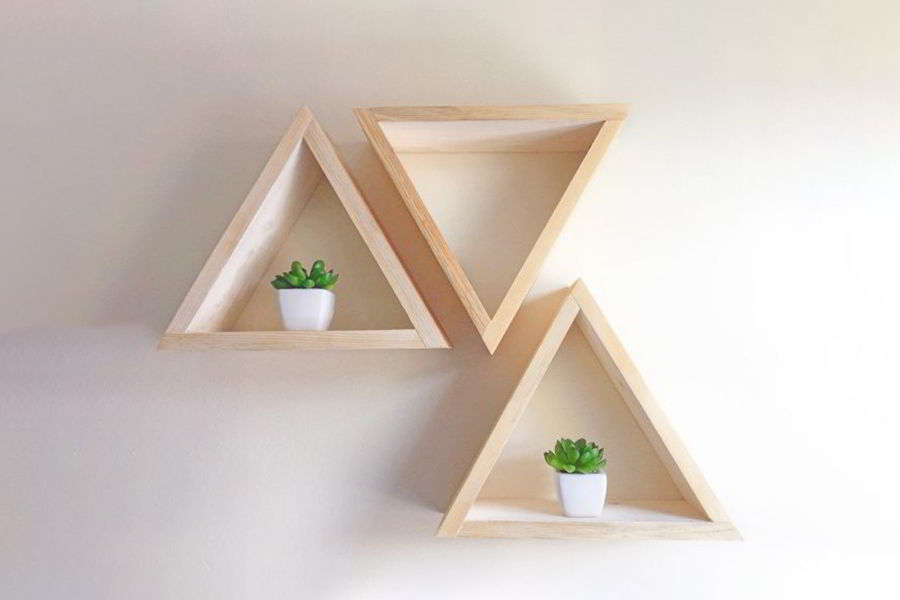 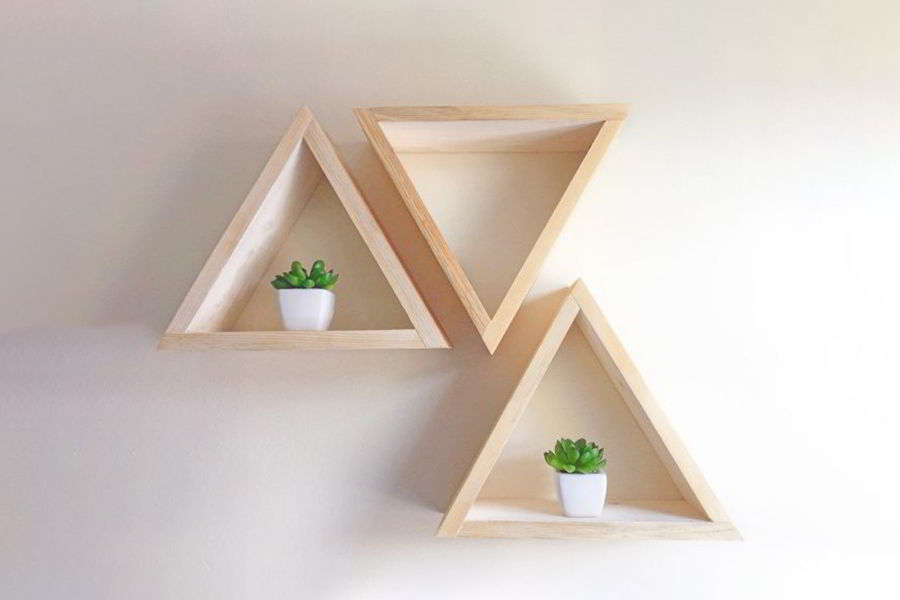 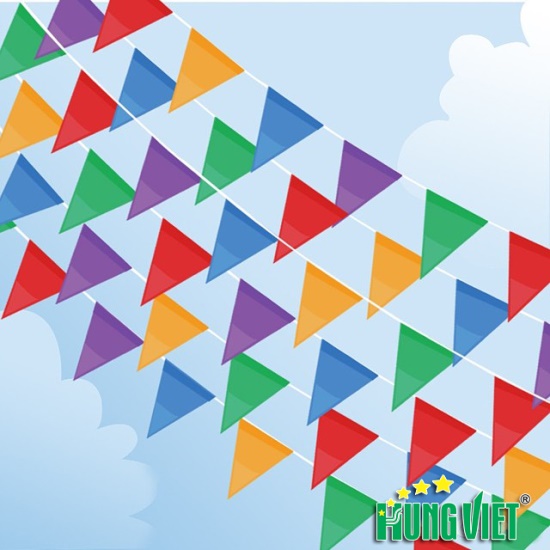 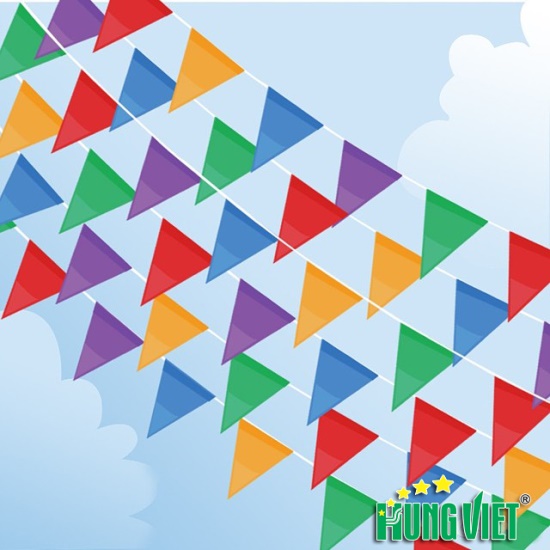 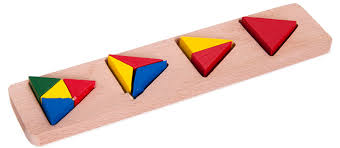 Trò chơi: Hình gì biến mất?
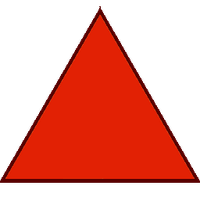 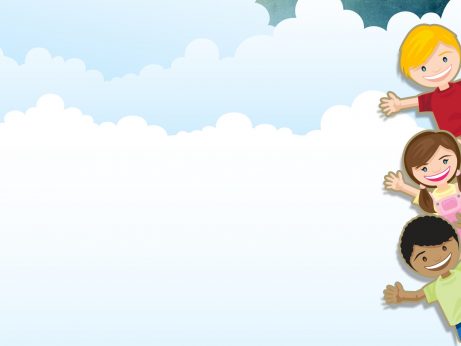 Trò chơi: Đội Nào nhanh nhất